KAPITOLA Střídavý proud v energeticeVýroba střídavého napětí
Vojtěch Beneš 2014
Schémata převzata z učebnice Fyzika pro gymnázia – Elektřina a magnetismus, Lepil a Šedivý
Výroba střídavého napětí
Elektromagnetická indukce
Princip alternátoru
Fázové napětí
Trojfázová soustava
Sdružené napětí
Jak vypadá alternátor
Výroba střídavého napětí - princip
princip = elektromagnetická indukce
mění-li se magnetický indukční tok cívkou, indukuje se na jejích svorkách elektrické napětí
 		     (Faradayův zákon elmag. indukce)
 magnetický indukční tok
Alternátor
přeměna mechanické energie na elektrickou
turboalternátor v elektrárně/alternátor v autě
jednofázový (cívka otáčející se v mg. poli)
trojfázový (tři cívky otočené o 120°)
Trojfázový alternátor
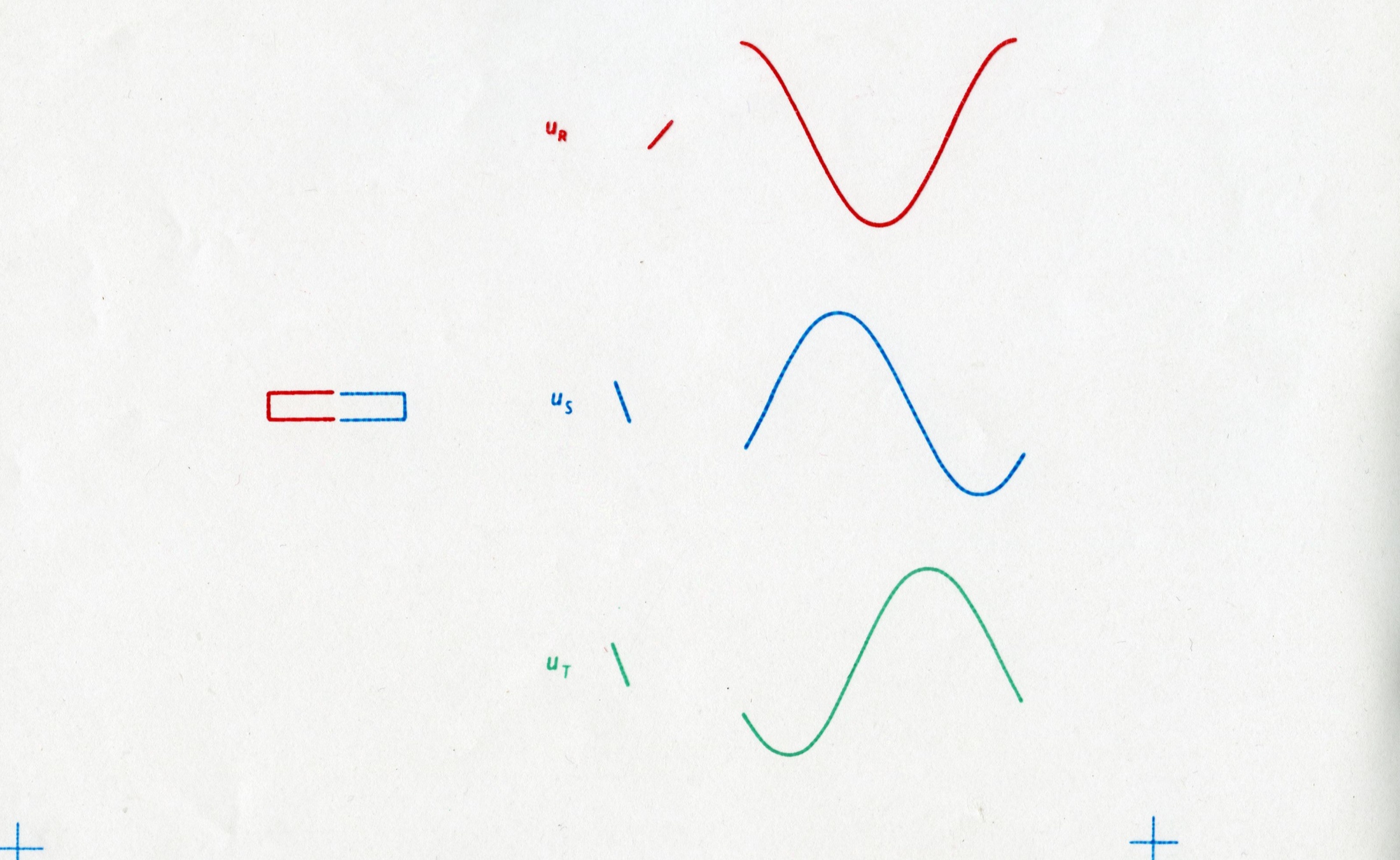 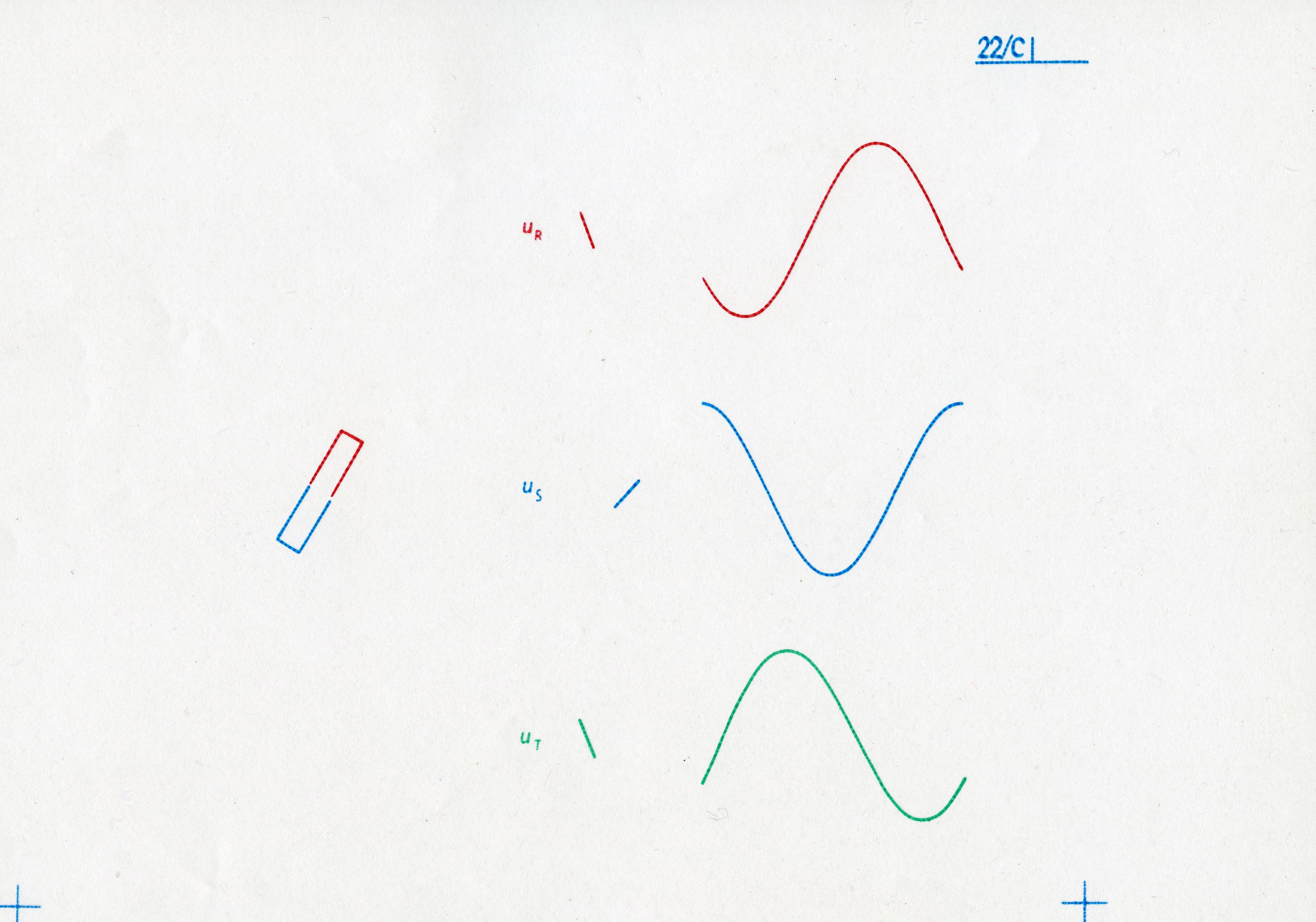 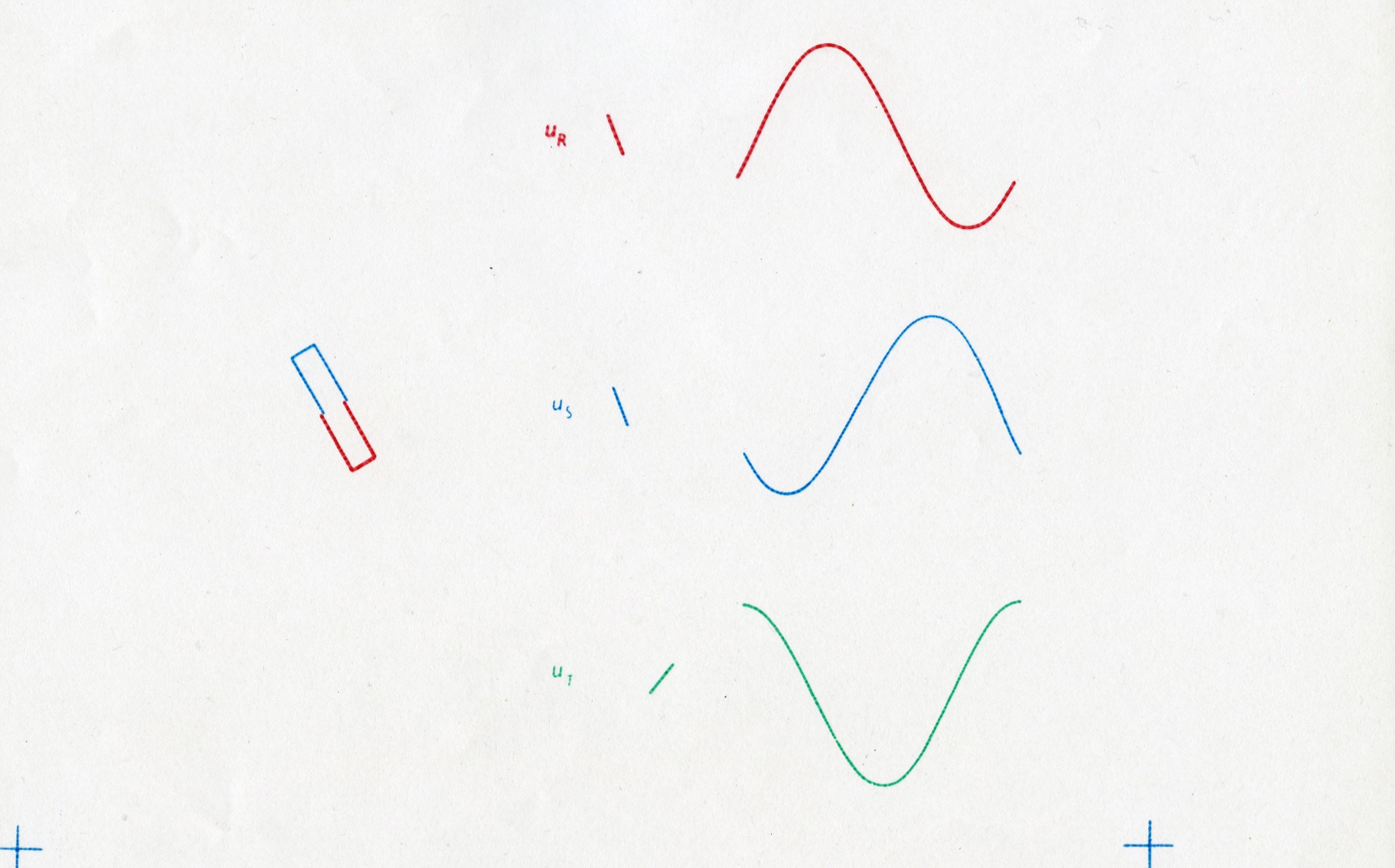 Fázové napětí = indukované napětí na svorkách cívky alternátoru
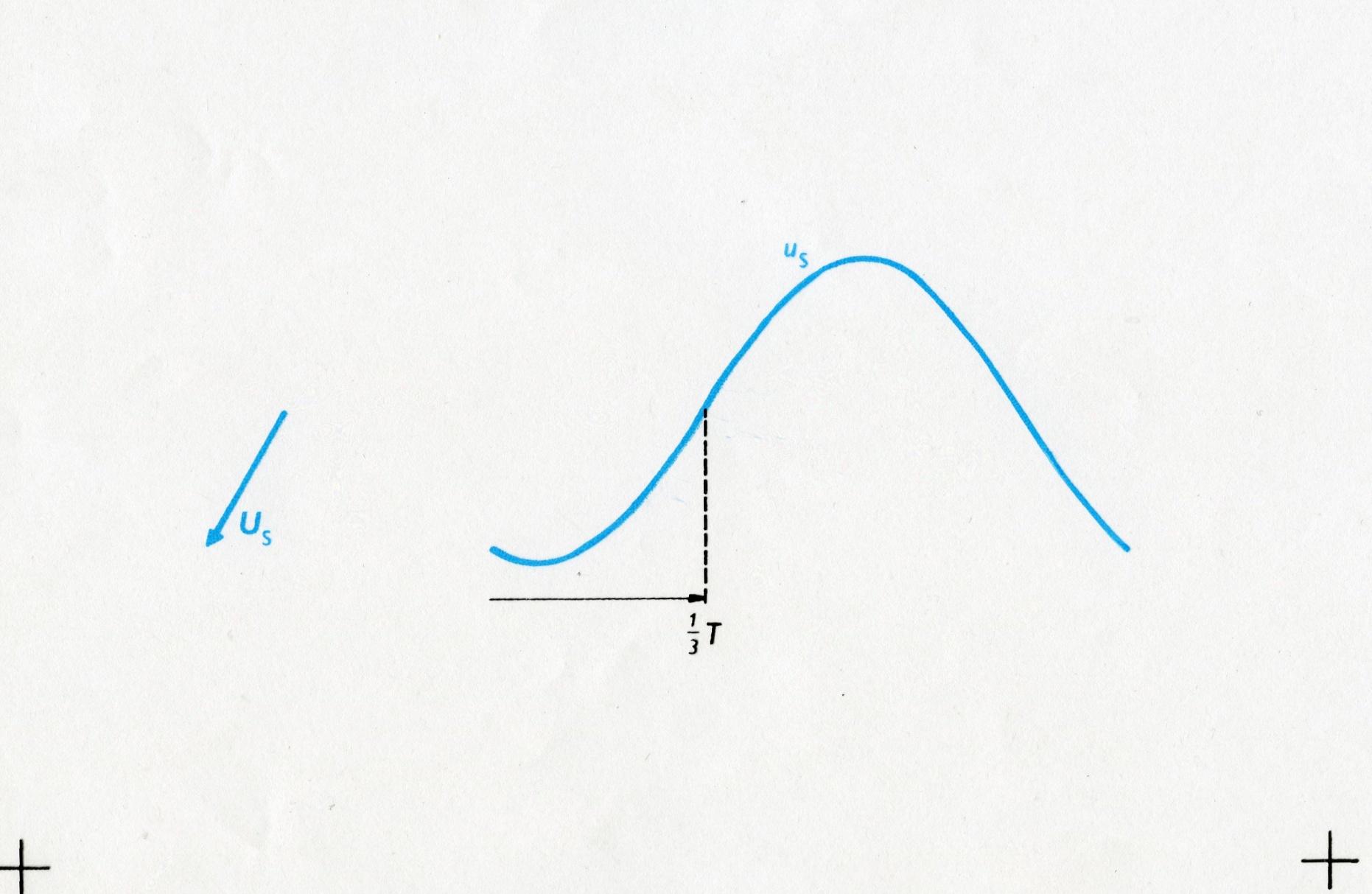 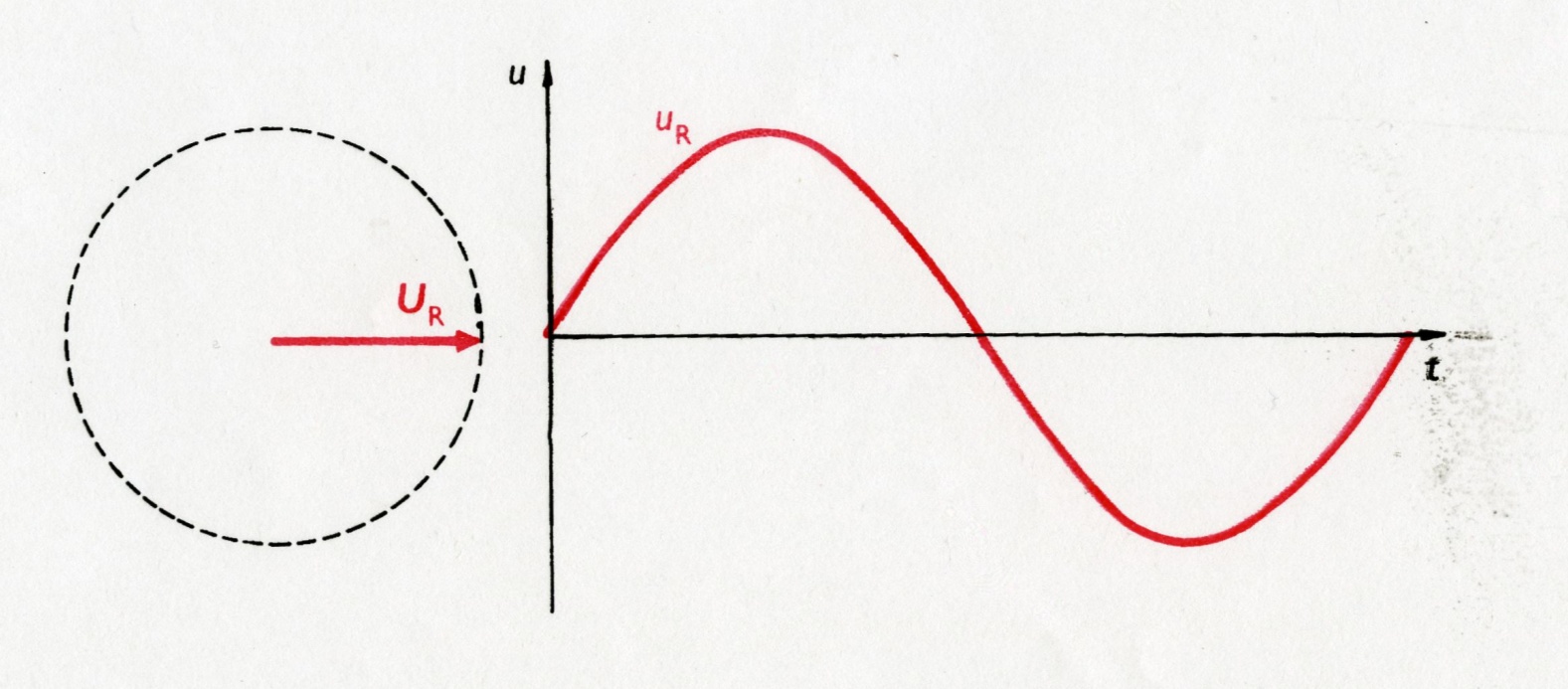 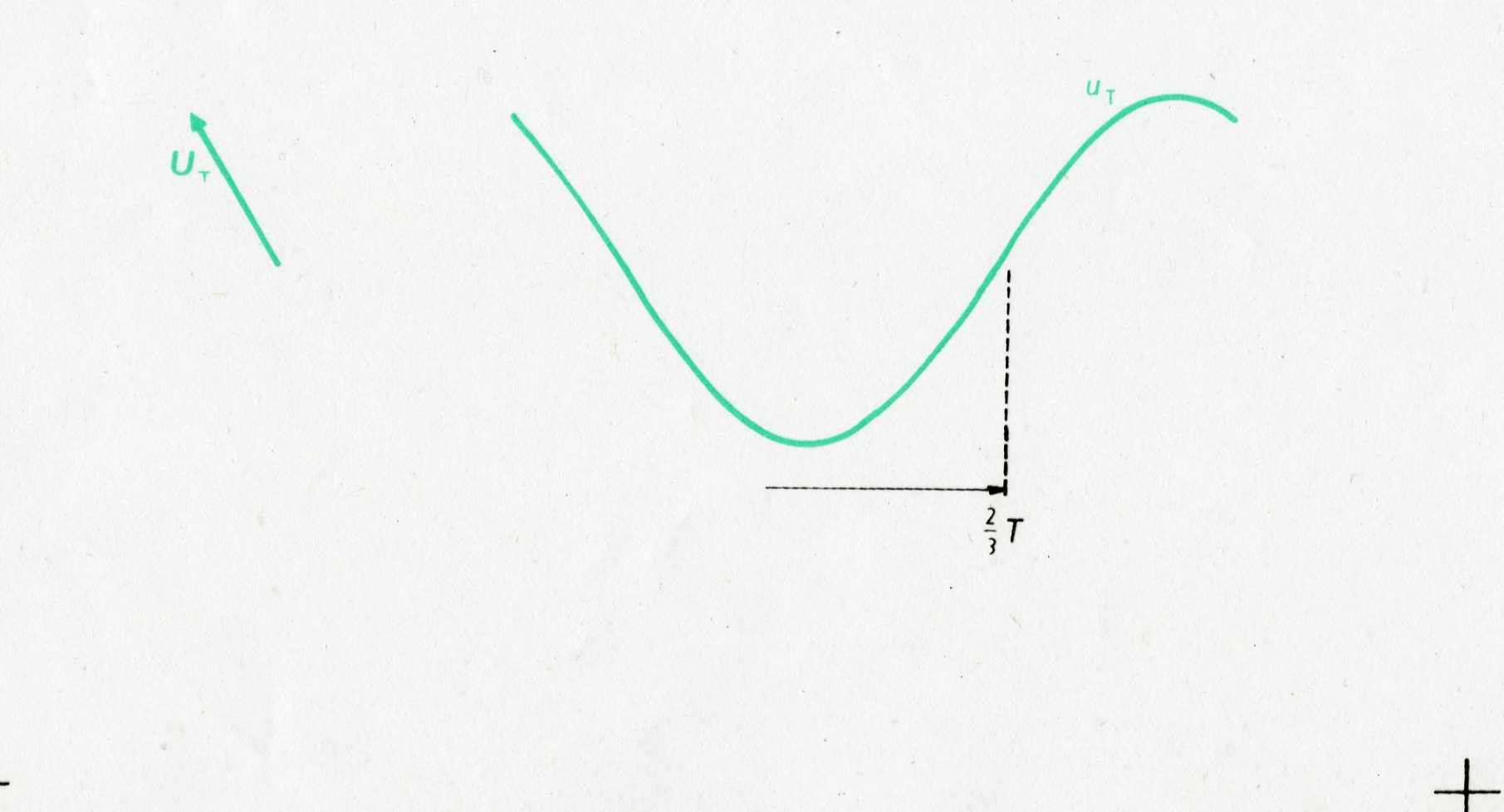 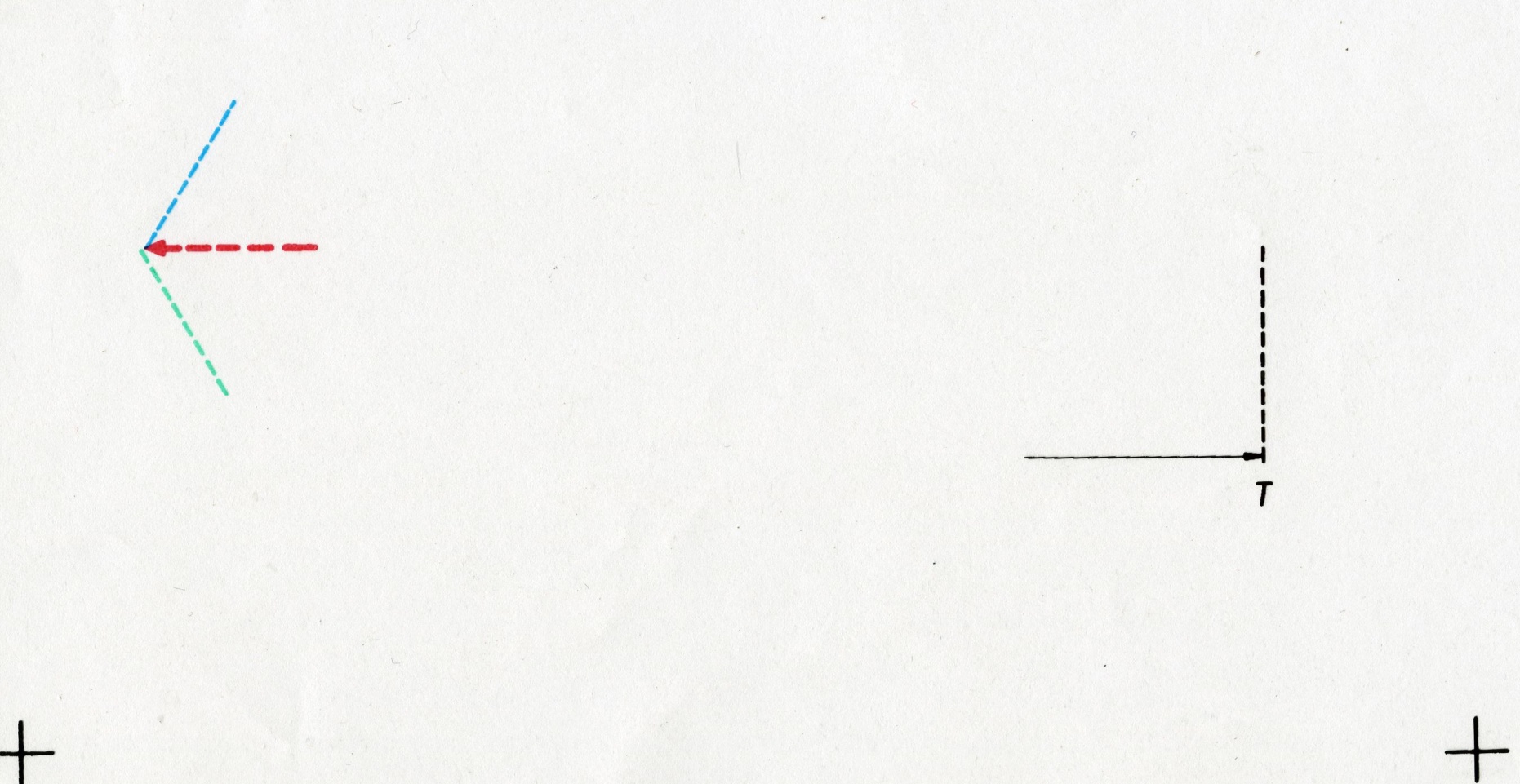 u1 = UM.sin(wt),   u2 = UM.sin(wt–2p/3),   u3 = UM.sin(wt – 4p/3)
Jednu svorku cívek zapojíme do společného bodu N (uzemněný = neutrální = nulák)
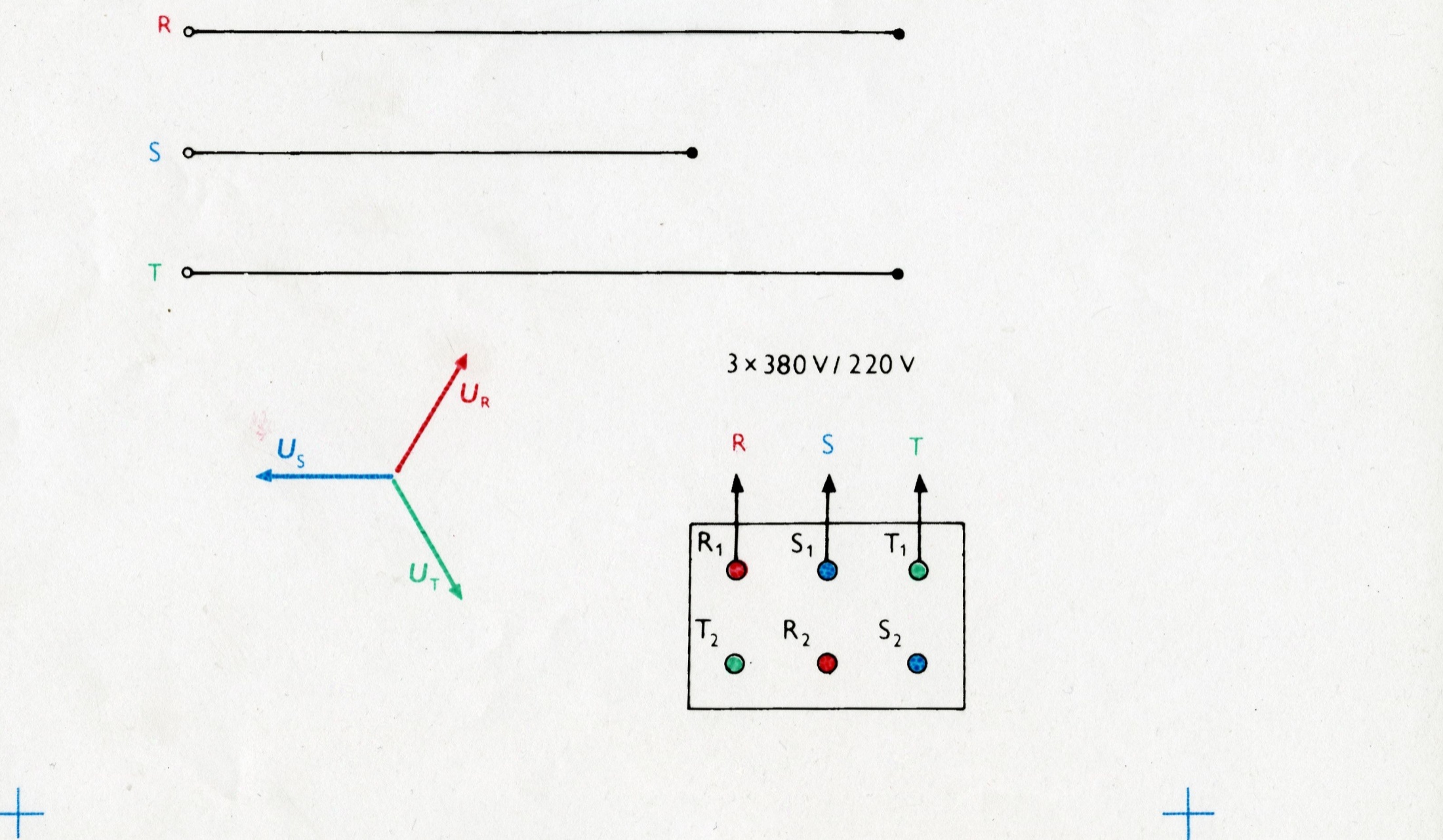 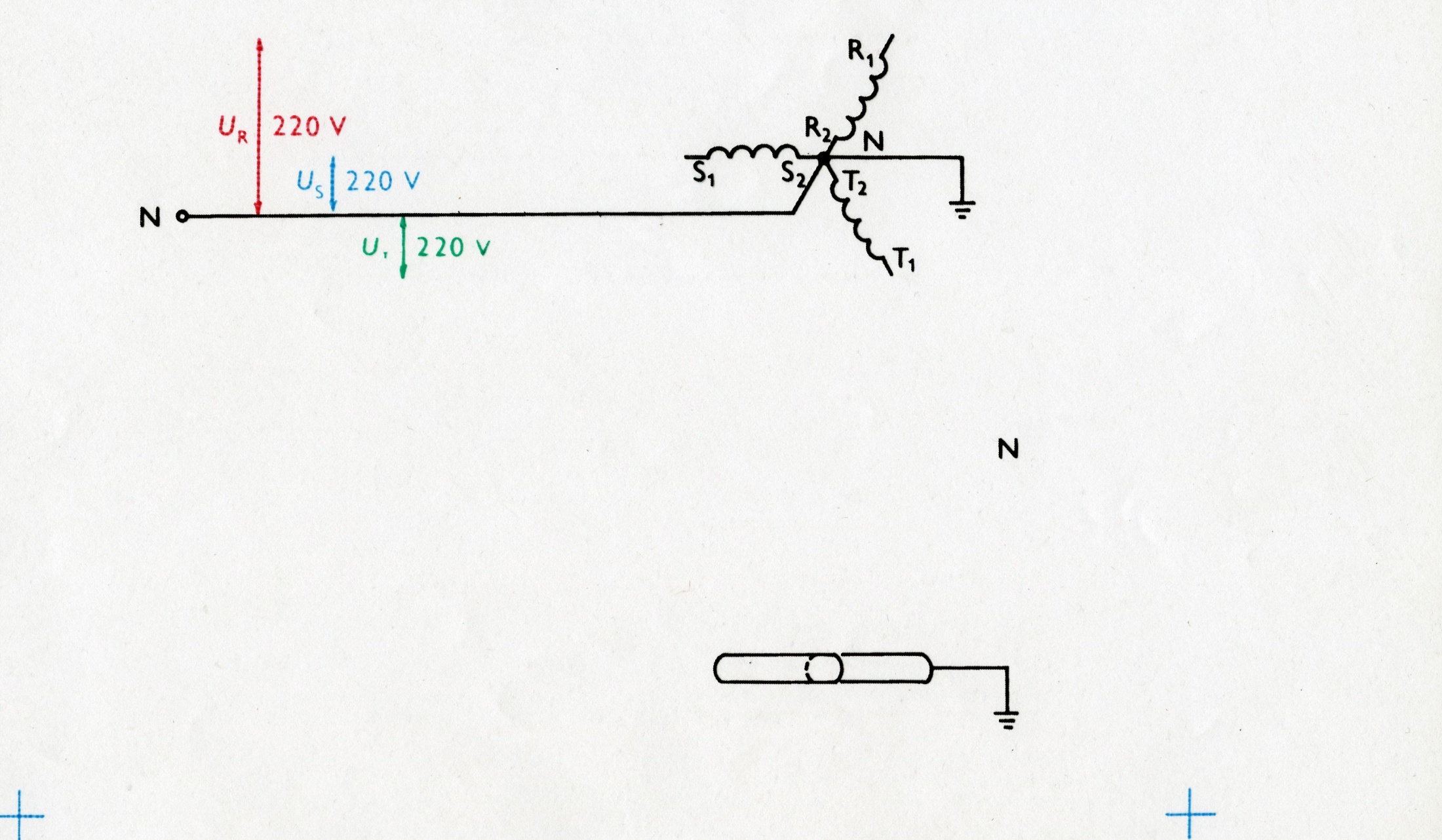 Trojfázová soustava
Nulovací vodič („nulák“) N
	– modrá izolace
	– neutrální (napětí nuláku vůči zemi je 0 V)
Existují 3 fázové vodiče:
L1 hnědá
L2 černá
L3 šedá
	– napětí vůči zemi (nuláku) = fázové napětí
	– fázová napětí L1, L2 a L3 jsou vůči sobě posunutá o 120°
	– dotyk = smrtelné nebezpečí
Zásuvka
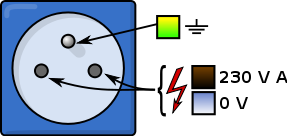 Fázové napětí  = 230 V (efektivní hodnota)
Frekvence = 50 Hz
Sdružené napětí
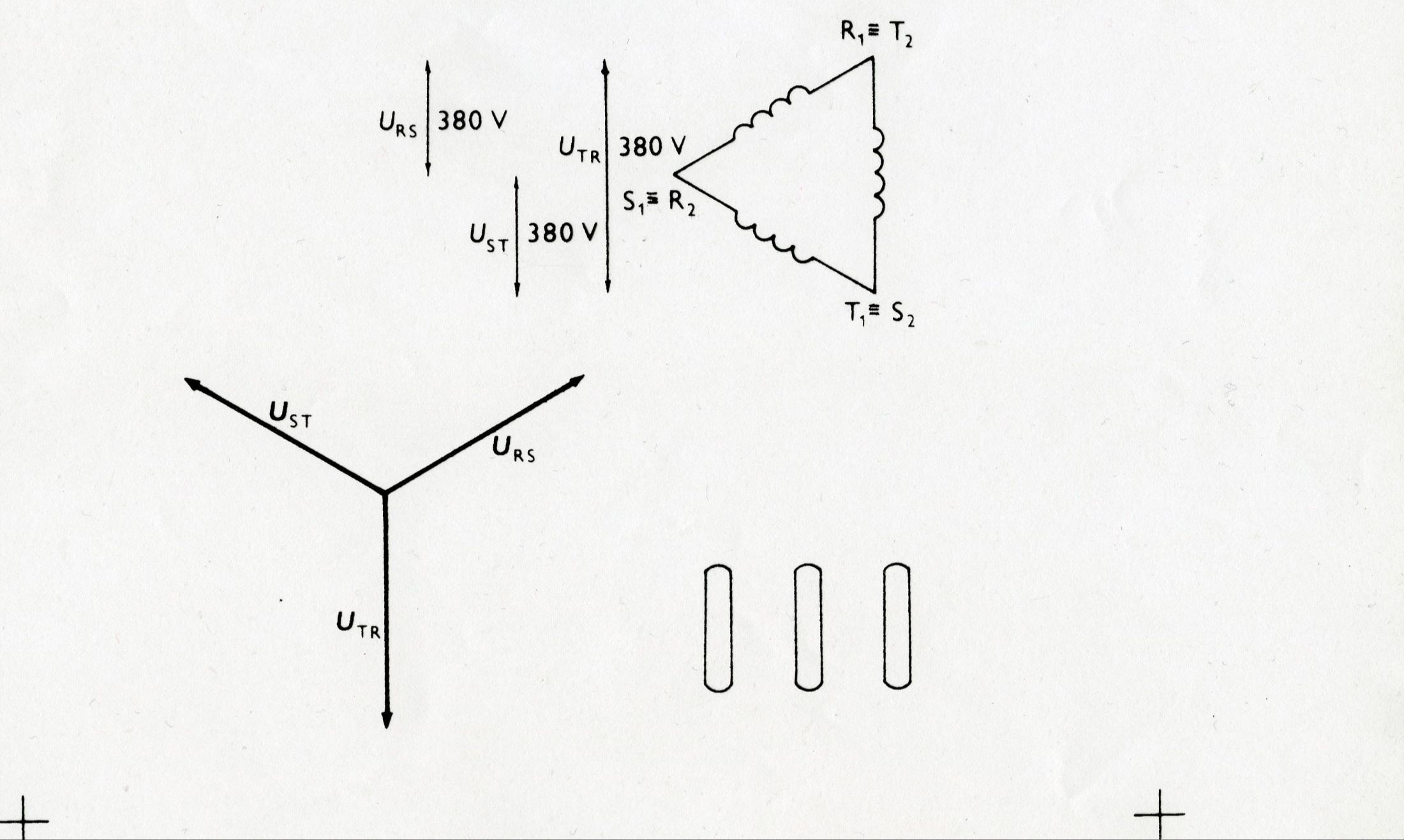 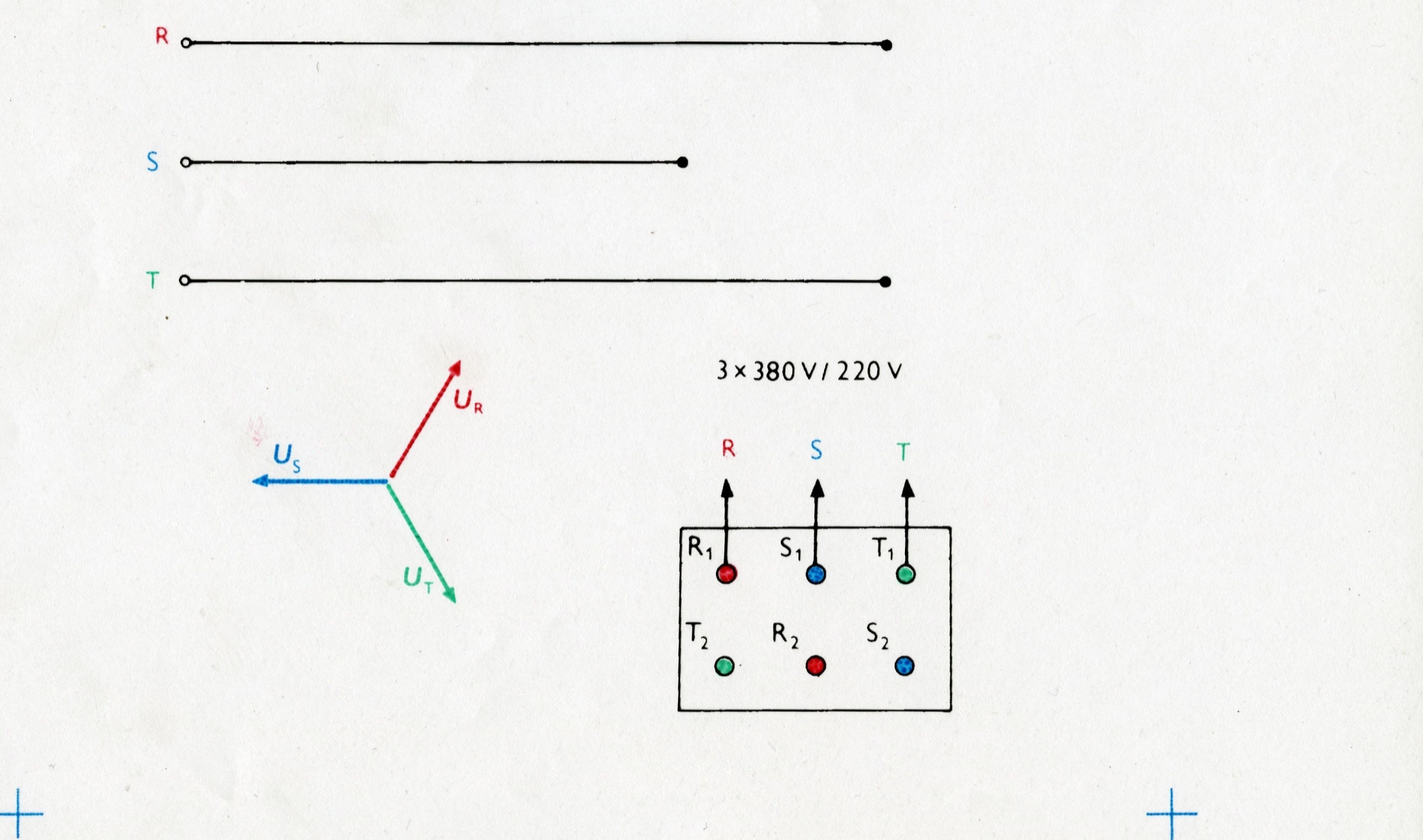 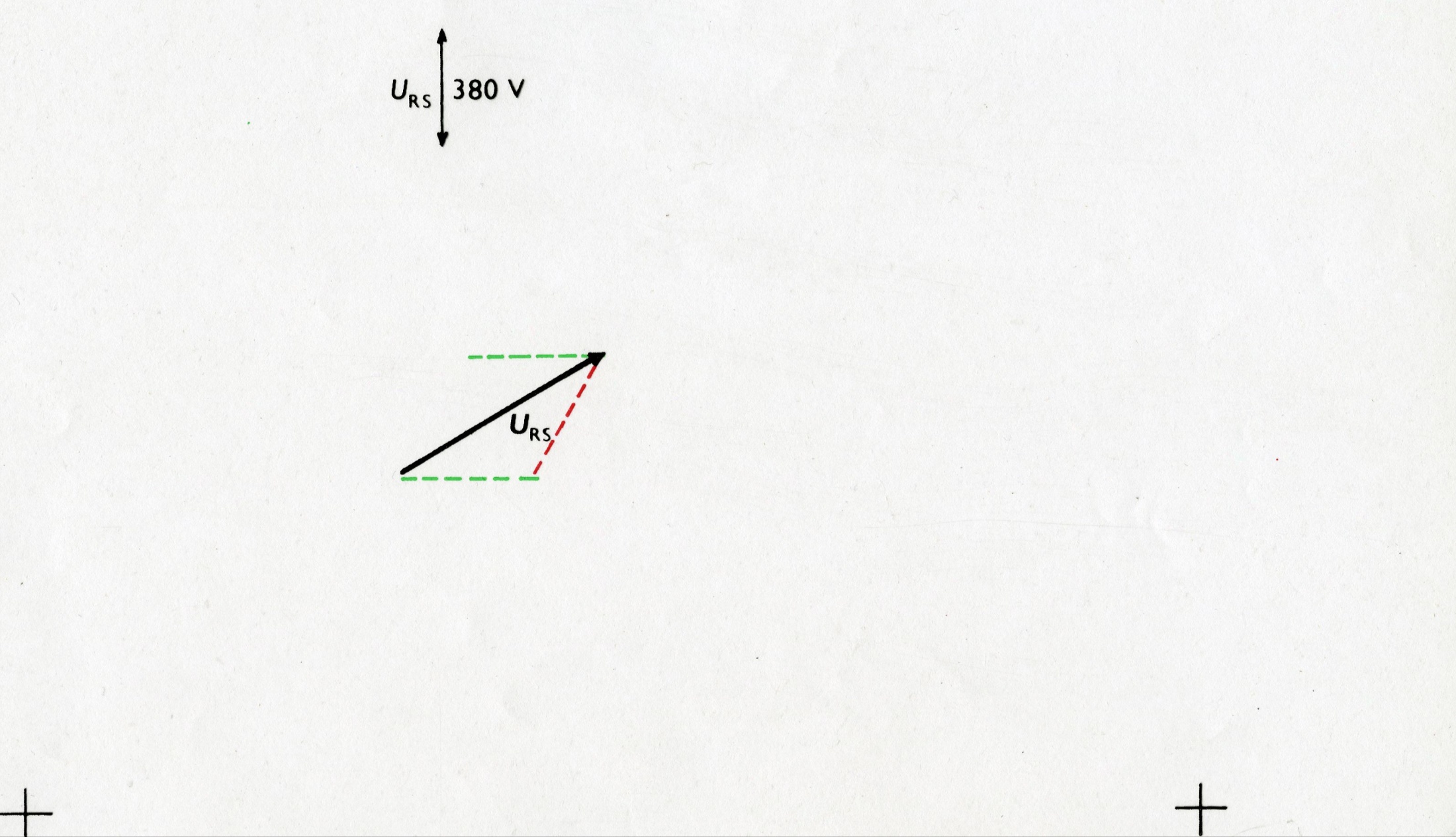 Sdružené napětí
= napětí mezi fázovými vodiči (např. mezi L1 a L2)
400 V
pohon výkonných elektromotorů – čerpadlo, okružní pila, bruska …
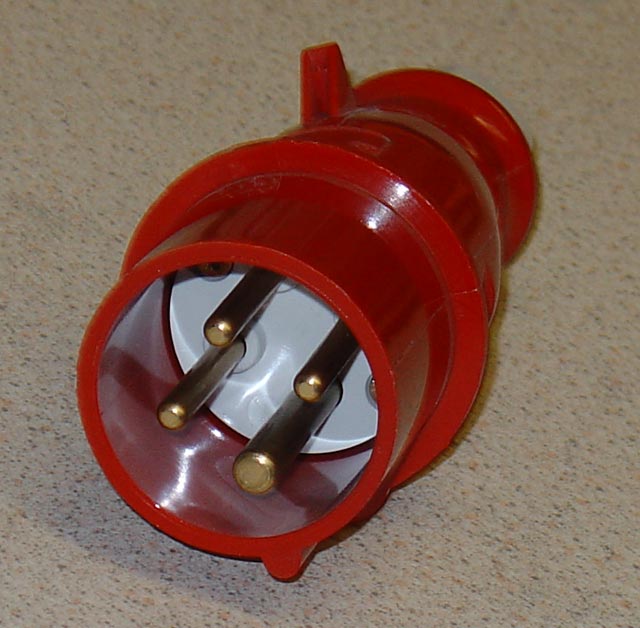 Třífázová vidlice se zemnicím kolíkem
Alternátor v praxi
Otáčející se magnet = ROTOR
	 – nejčastěji cívka napájená ss proudem
	 – na společném hřídeli s turbínou
STATOR – tvořen nepohyblivými cívkami, na nichž se indukuje napětí
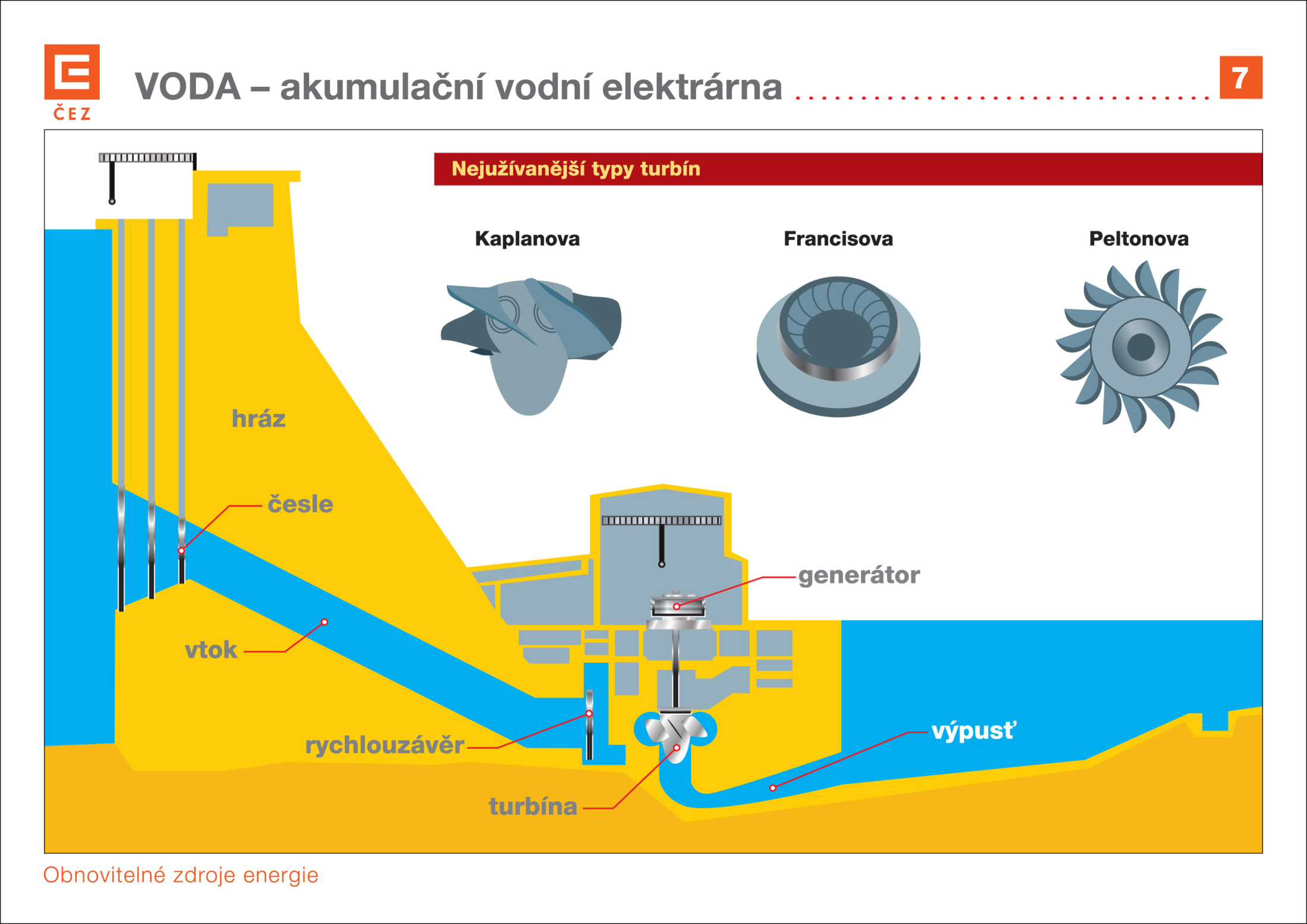 Turboalternátor vodní elektrárny
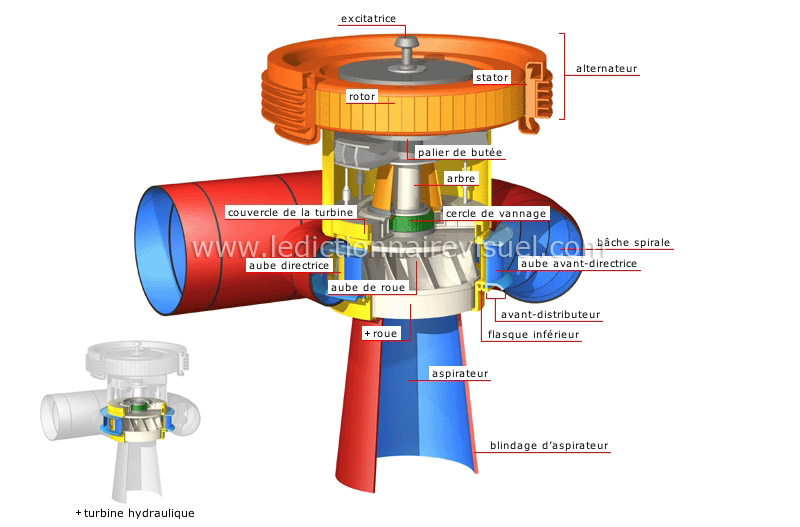 PVE Dlouhé Stráně
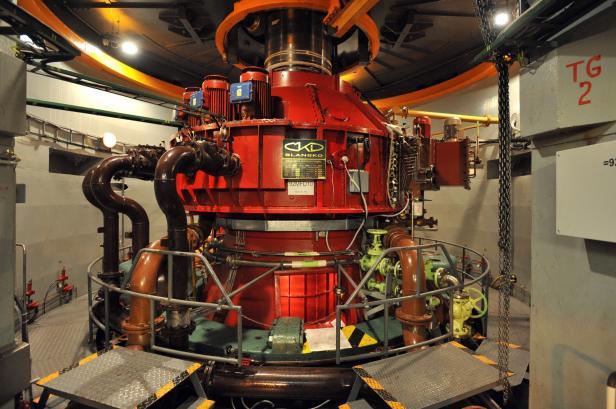 Rozmontovaný alternátor v Dětmarovicích
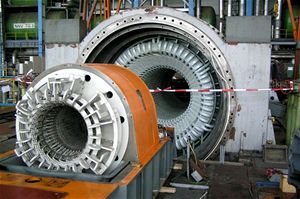 Technet - Prozkoumali jsme černouhelnou elektrárnu
Turboalternátor v Temelíně
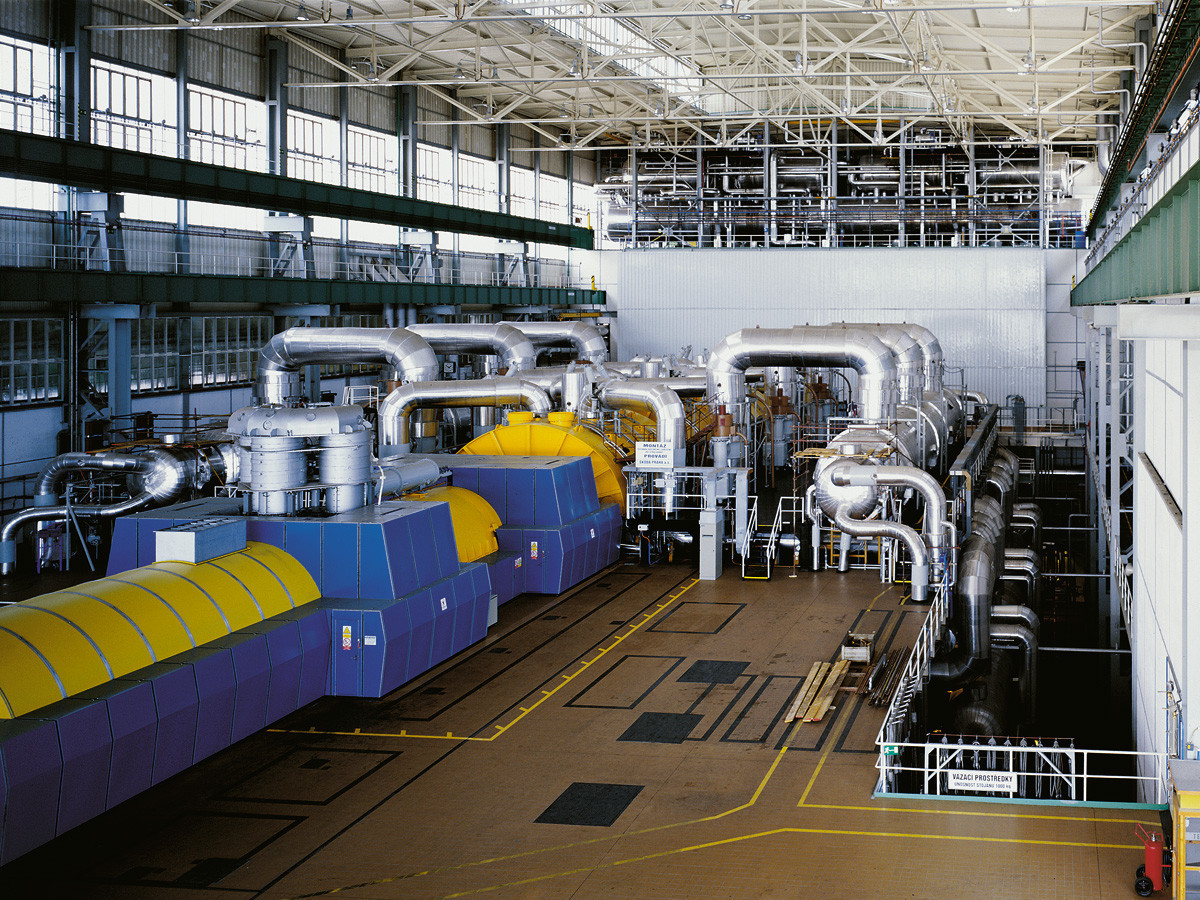 Virtuální prohlídka elektráren